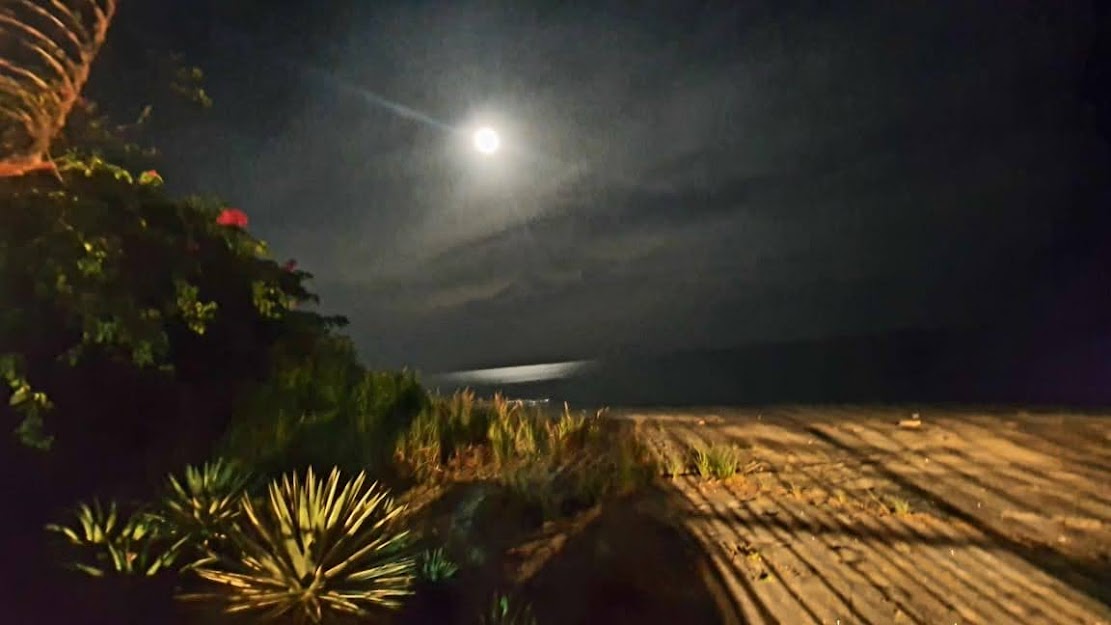 Aprendizajes y oportunidades en la gestión de las instituciones de salud en Panamá Presentación especialMesa de Diálogo Nacional por la CSS basada en evaluación hecha en el año 2018
Julio 2021
Dr. Leo Marchosky
Agenda
Quién soy y de donde vengo

Metodología de trabajo

Asesorias institucionales

Hallazgos  y oportunidades para mejorar el abastecimiento en CSS

Preguntas  y respuestas
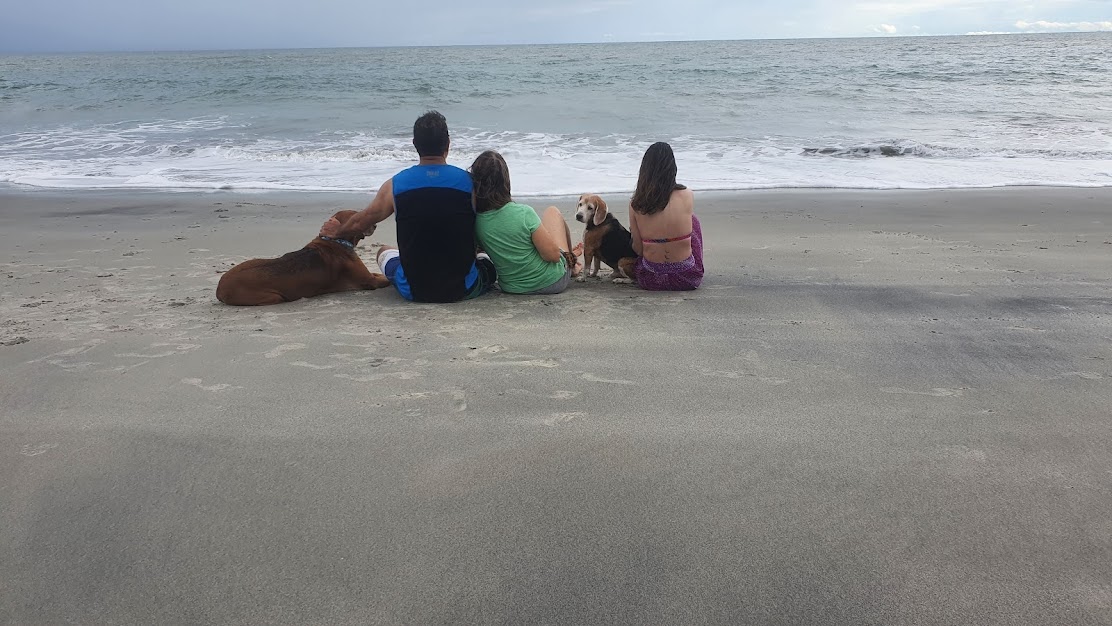 Las organizaciones son como seres vivos
Procesos no biológicos
Estados de Salud y Enfermedad
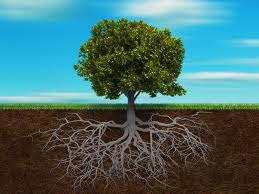 Metodología de trabajo: Medicina Interna para el Diagnóstico Organizacional
Estudio del expediente de la organización o proceso 
Leyes y decretos, consultorías previas, documentos, reglamentos……
Interrogatorio a los principales  protagonistas y  “dolientes” para identificar síntomas del estado de salud de la organización o procesos.
Examen físico y análisis de “laboratorio” :
Organigrama
Mapeo de los  procesos en base a muestra real de expedientes o transacciones
Indicadores de gestión
Inspección física
Examen de plataforma de soporte 
Estadísticas
Análisis costos 
Etc.
Metodología de trabajo: Transformación Organizacional y Alineamiento Estratégico
Establecer la visión de éxito e Índices de gestión de progreso y de resultados (El estado de salud deseado)

Evaluar y decidir la mejor alternativa terapéuticas:
Eficiencia : menos recursos y tiempo para obtener resultados
Mayor impacto a largo plazo
Menos efectos secundarios

Implementación 
Diseño de proceso/estructuras 
Selección de Líderes
Gestión de cambio
Monitoreo en base a índices de gestión de progreso y de resultados
Estableciendo la visión de éxito
Estado de salud actual
Estado de salud deseado
Estrategia
KPI´s o Indicadores  Gestión
Prefiero trabajar detrás de las cámaras y del público
Proyectos y asesorías desde el 2016
MINSA
Optimización del proceso de compras de medicamentos √ (?)
Plan de ataque para registro  atrasado de 5,600 expedientes √
Nuevo almacén de medicamentos e insumos en Milla 8 √
Decreto que extendió receta prolongada para pacientes estables y controlados √
Propuesta de ley orgánica para crear una nueva entidad nacional para abastecimiento de medicamentos e insumos x
Reestructuración de MINSA x
Modificación del Ley 1 de medicamentos x
Proyectos y asesorías desde el 2016
CSS
Acumulación de pacientes en cuarto de urgencias, razones y soluciones x
Propuesta de transformación del sistema de abastecimiento de insumos y medicamentos x
Propuesta para mejorar la atención y calidad de la consulta externa x (Covid)
Redistribución de camas quirúrgicas en base a indicadores hospitalarios x (Covid)
Solicitud de evaluación sobre la estructura física del Hospital General de la CSS x
Transformación del CHAAM en hospital Covid para atender la emergencia nacional √
Traslado de Obstetricia y Neonatología al Hospital Irma Ztanetatos √
Cálculo de requerimiento de personal para la creación de unidad Covid en Ciudad de la Salud √
Análisis de la situación de la Ciudad de la Salud  y propuesta de soluciones ????
La CSS es una institución que padece de varias enfermedades organizacionales
Y lo que nosotros percibimos son los síntomas
La Pandemia ha hecho Más evidente y agravado las vulnerabilidades de la organización
Y  ha dado buenas razones,  (o excusas), para no avanzar
Síntomas Conocidos
Desabastecimiento de medicamentos e insumos
Moratoria quirúrgicas
Congestión en cuartos de urgencia
Tiempo de espera para atención médica sobre todo especializada y procedimientos
Funcionamiento de equipos diagnósticos
Ineficiencia administrativa con impacto en costos
Rotación de personal en posiciones clave
Costos de personal
La crisis del programa de vejez, invalidez y muerte
Etc., etc., etc…
Causas principales
Disrupción por cambios de gobierno
Cultura no centrada en el asegurado
Fractura organizacional
Ausencia de una cultura de gestión de procesos y de proyectos
No hay gestión por indicadores, hay gestión de indicadores 
Falta de una política efectiva de gestión de talento
Normas de atención desconectadas de la realidad
Centralización excesiva y cultura de delegación hacia arriba
Intereses divergentes
Démosle un vistazo a las obligaciones de la JD de la css y evalúen ustedes mismos  si han cumplido o no…
Artículo 28. Ley 51 de 27 de diciembre de 2005Facultades y deberes de la Junta Directiva. Son facultades y deberes de laJunta Directiva:
1. Orientar y vigilar el buen funcionamiento de la Caja de Seguro, y establecer las políticas para asegurar el cumplimiento de sus objetivos.

3. Aprobar el proyecto de presupuesto anual de ingresos, gastos e inversiones de la Institución, para su inclusión en el Proyecto de Presupuesto General del Estado. La Junta Directiva podrá solicitar al Director General las modificaciones o adecuaciones que estime convenientes.

5. Aprobar, por medio de resolución, los estados financieros de la Caja de Seguro Social al cierre del periodo fiscal.
Artículo 28. Ley 51 de 27 de diciembre de 2005Facultades y deberes de la Junta Directiva. Son facultades y deberes de laJunta Directiva
6. Aprobar, mediante resolución, las bases técnicas que le presente y sustente el Director General, para ser utilizadas en los cálculos de financiamiento para
establecer el balance actuarial y determinar los costos de los beneficios que concede esta Ley. A partir de esa aprobación, cada cinco años o antes, si lo estima conveniente, estará obligada a ordenar las revisiones actuariales
pertinentes.

7. Ordenar cuando lo estime necesario, la contratación de auditorías y revisiones actuariales externas sobre los estados financieros, actuariales y otros elaborados por la propia Institución.

13. Aprobar la estructura orgánica y funcional, que responda a los objetivos y necesidades de la Caja de Seguro Social, debidamente sustentada por el Director General.

14. Aprobar la estructura de cargos y de salarios, aplicables a los funcionarios de la Institución, debidamente presentada y sustentada por la Dirección General

.
Artículo 28. Facultades y deberes de la Junta Directiva. Son facultades y deberes de laJunta Directiva:
18. Autorizar los gastos que excedan de doscientos cincuenta mil balboas
(B/.250,000.00).

21. Aprobar una política de desarrollo del recurso humano con equidad, cónsona con las necesidades de la Institución.
CUÁLES SON LAS COMPETENCIAS REQUERIDAS PARA SER MIEMBRO DE LA JD?Quién los asesora o apoya?
Cadena de abastecimiento en CSS
MAPA GENERAL DEL PROCESO
Selección de portafolio de medicamentos y otros insumos para la salud
Asignación de presupuesto
ADQUISICIÓN
(compras)
LOGISTICA
Distribución
Almacenamiento
PLANIFICACIÓN  DE ABASTECIMIENTO Y CONTROL DE INVENTARIOS
DISPENSACIÓN
Proceso clave y anclado en tecnología
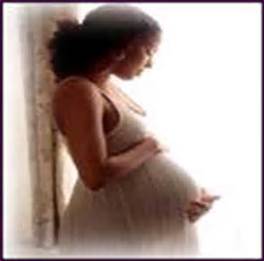 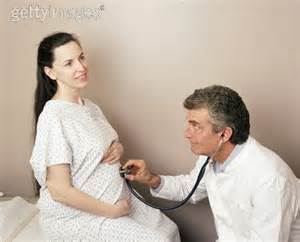 PACIENTE
MÉDICO
Experiencia en   Minsa 2017-2018(sin tecnología)
Compra de B/. 30,000.00 hasta B/. 250,000.00
4 días
Confecciona y envía requisición
Recibe y revisa requisición
Asigna partida presupuestaria
Firma requisición
27 días
6 días
Reúne a los miembros de la Comisión Verificadora
Publica la compra y realiza acto público
10 días
25 días
Publica informe de la comisión en “PanamáCompra”
8 días
18 días
Revisa resolución
Firma resolución
Confecciona resolución de adjudicación
9 días
12 días
Envía expediente con resolución firmada
Publica resolución en “PanamáCompra” y solicita fianza de cumplimiento
16 días
Realiza asiento contable a la orden de compra
Confecciona orden de compra
3 días
Firma orden de compra
10 días
Envía expediente con orden de compra a Control Fiscal
Refrenda orden de compra
8 días
Publica orden de compra en “PanamáCompra”
33 días
Tiempo total del trámite 189 días (6.3 meses)
Octubre 2018
ANÁLISIS DE TIEMPOS EN CADA ETAPA DEL PROCEDIMIENTO DE SELECCIÓN DE CONTRATISTAS
CON PROCESO REDISEÑADO EL TP ROMEDIO FUE DE 60  VS 189 DIAS EN EL PASADO
La Tecnología AutomatizaMasificaAcelera
La tecnologia ayuda a organizar pero no organiza por si sola
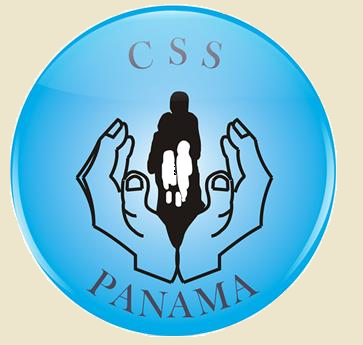 DIRECCIÓN NACIONAL DE PROCESOS
COMPRA DE MENOR CUANTIA
TIEMPO PROMEDIO Y DESVIACIÓN ESTÁNDAR
Octubre 2018
Volver a diagrama
Diagrama N°2
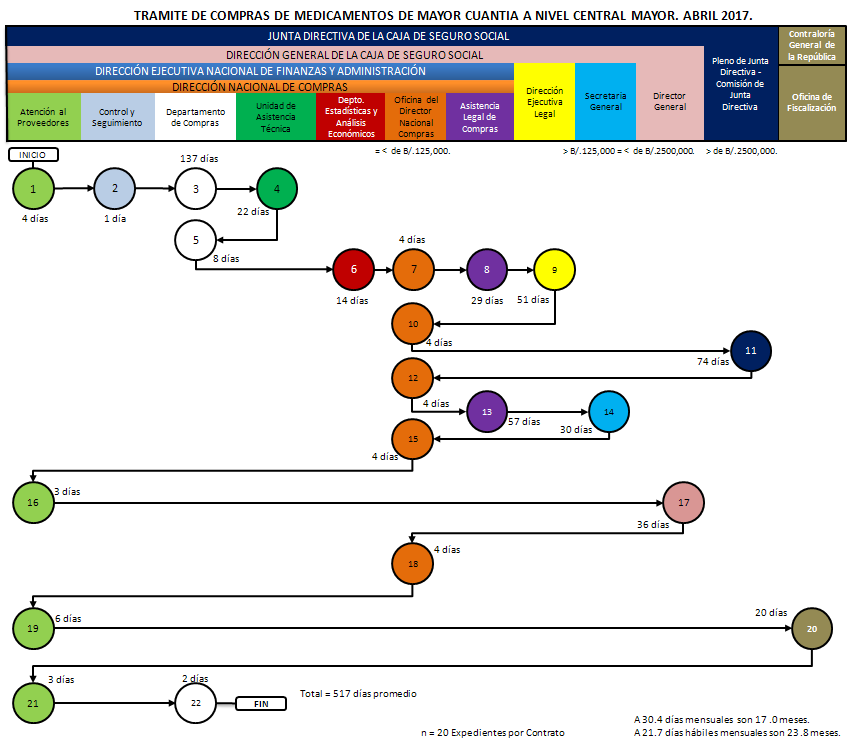 517 Días
Octubre 2018
Hallazgos Generales Oct 2018Procesos de Abastecimiento de Medicamentos e Insumos CSS
No hay información integrada y de calidad sobre consumos e inventarios. 
Tiempo de respuesta prolongado debido a mala planificación, errores, inconsistencias y  aprobación o refrendos.
Compras ineficientes: Instalaciones compran para abastecerse localmente al no tener respuesta central.
Dos plataformas para gestión de abastecimiento, ninguna desarrollada
Rotación de personal clave (8 directores de compras y 3 de Tecnologia)
Riesgos legales para la CSS en caso de que los pacientes afectados se organicen e interpongan recursos contra los responsables del desabastecimiento en que se pruebe que hubo daño o perjuicio.
Dr. Leo Marchosky
Motivos de desabastecimiento de medicamentosCausas atribuibles al Proveedor
Licitaciones desiertas por impacto de la vigencia expirada ya sea por abstención de vender cerca del cierre fiscal o demora en los pagos
Productos con poco atractivo comercial (sin registro, poco volumen de venta, precios de referencia )
Obstáculos de los proveedores en su propia cadena de suministros 
Conflictos legales entre proveedores que impactan la compra
Documentación incompleta para registro o para las licitaciones. 
Demoras o errores en la documentación presentada (liquidación de aduanas, permiso de importación, número de guía)
Conflicto de Interés entre objetivos de  proveedores y los de la CSS*
Diagnóstico causal Causas atribuibles a la CSS
Ciclos de compra definidos por presupuesto
Fractura de procesos y  desalineamiento de estructura de la cadena de suministro
Procesos de adquisición de medicamentos e insumos para la salud  sin prioridad vs adquisición de otro tipo de insumo.
Alta rotación de personal creando inestabilidad  en todo el sistema
Brechas entre las necesidades y la cantidad/calidad del talento a cargo del proceso *
No hay manejo integral basado en consumos, el proceso se basa recolección de cifras
Tecnología desarticulada y disfuncional 
Cultura más centrada en la cuidar los procesos que en satisfacer al paciente.
Otros hallazgos:
Condiciones de entrega de los insumos no considera cadena logística del proveedor ni consumo de las instalaciones  
Leyes permiten desabastecimiento cuando hay una impugnación ante la corte suprema
CSS no exige reposición de producto vencido como se hace en las farmacias privadas (Ley 1)
Dr. Leo Marchosky
Motivos de desabastecimiento de medicamentos
Otras causas:
Cambios imprevistos en la demanda: 
Morbilidades estacional prolongada
Censos de salud
        2. Retiro de productos del mercado
Propuesta:Segregar procesos y estructura de abastecimiento mediante la creación de una Dirección Nacional para el Abastecimiento de Medicamentos, Insumos y otros Productos para la Salud Humana
Bases de la Propuesta
Separar compras generales de compras especializadas e integrar verticalmente toda la cadena de suministro y sus procesos incluyendo recurso humano  para soporte especializado en tecnología y legal.
Estandarizar contratos y pliego de cargos
Implementar procesos de selección de personal basados en competencias y experiencia
Proteger la estabilidad de la gente y removerla solo si hay mal desempeño 
Implementar “Sharepoint” para monitorear la agilidad y calidad de los procesos
Decidir pronto si se continuará con LOGHOS + SAP o tomaremos la decisión de ir solo con SAP (Ver costos, funcionalidad, integración y versiones futuras)
Establecer sistema informático para la integración y monitoreo de demanda e inventarios
Dr. Leo Marchosky
Objetivo de la dirección nacional para el  abastecimiento de medicamentos , insumos y otros productos para la salud humana en la CSS.
Desarrollar un sistema eficiente en el que los servicios de salud se brinden con la más alta calidad,  sin interrupciones por falta de insumos y en el  que  el 100% de los pacientes reciban el 100% de los  medicamentos que les fueron recetados desde su primera visita  a las farmacias de nuestro sistema de salud.
Dr. Leo Marchosky
Procesos Clave
Planificación de las necesidades a través de monitoreo de consumo y niveles de inventario a nivel nacional, regional y   local

Adquisición,almacenaje y distribución oportuna para garantizar la adecuada atención de nuestros pacientes.
Dr. Leo Marchosky
Estructura Organizacional
Dirección para el Abastecimiento de Medicamentos, Insumos y otros Productos para la Salud Humana
Dirección Nacional para el Abastecimiento  de Medicamentos e Insumos y Otros Productos para la Salud Humana(2)
  (892)
Unidad de Tecnología
( 3)
Unidad de Legal (4)
Gestión de Categorías Terapéuticas
(25)
Unidad Técnica  de la Cadena de Suministro
 (8)
Unidad de Contabilidad de Almacenes
(6)
Administración de Almacenes Contratos y Gastos (11)
Dirección Nacional de Planificación y Control de Inventarios (2)
(163)
Dirección  Nacional de Compras de Medicamentos  e Insumos  y  Otros  Productos  para la Salud Humana (2)
(103)
Dirección  Nacional de Almacenaje y Distribución (2)
 (567)
Dr. Leo Marchosky
Costo de nueva estructura no se incrementa significativamente
Nota: Sujeto a verificación final
Dr. Leo Marchosky
La propuesta fue entregada a la Dirección General invitando a presentar formalmente a la JD
Dr. Leo Marchosky
Les invito a que la consideren dentro de las propuestas a la institución
Dr. Leo Marchosky
Muchas gracias
Dr. Leo Marchosky